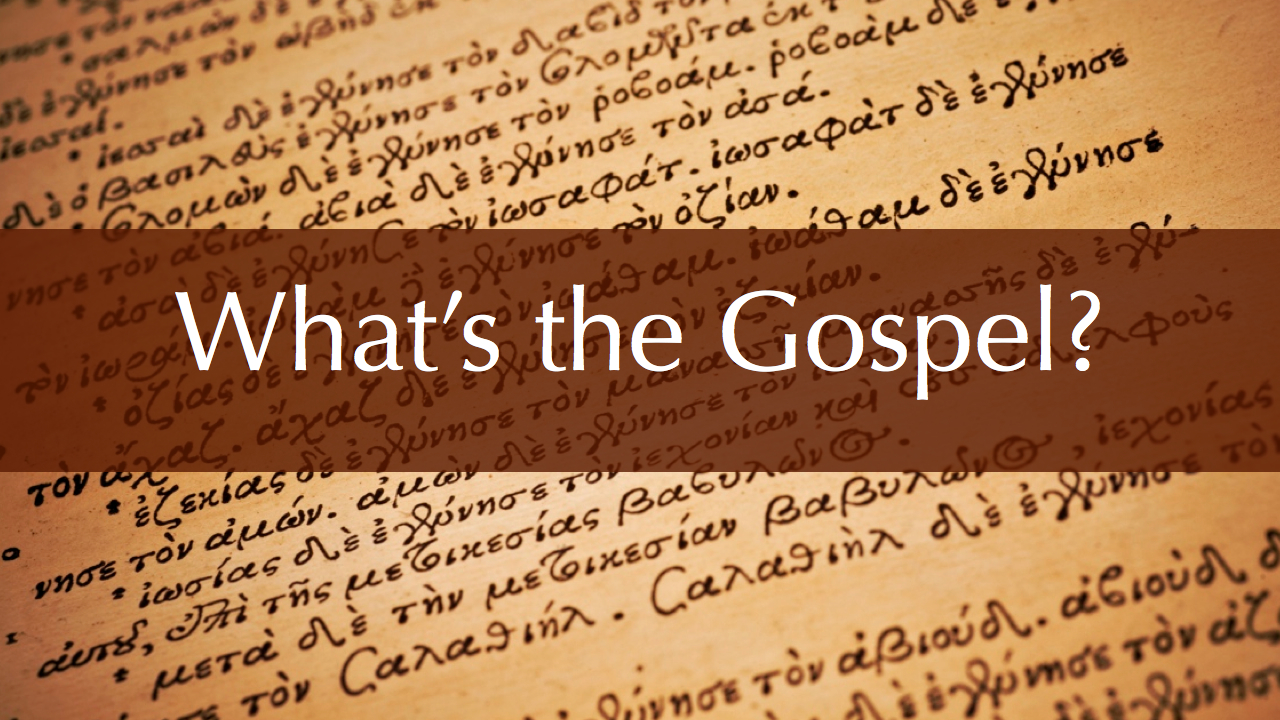 What difference does it make?
This is God’s Word for my life in this Place and at this Time. Today I am a new creation in Christ, I am God’s very own, and I KNOW He has a purpose for my life.
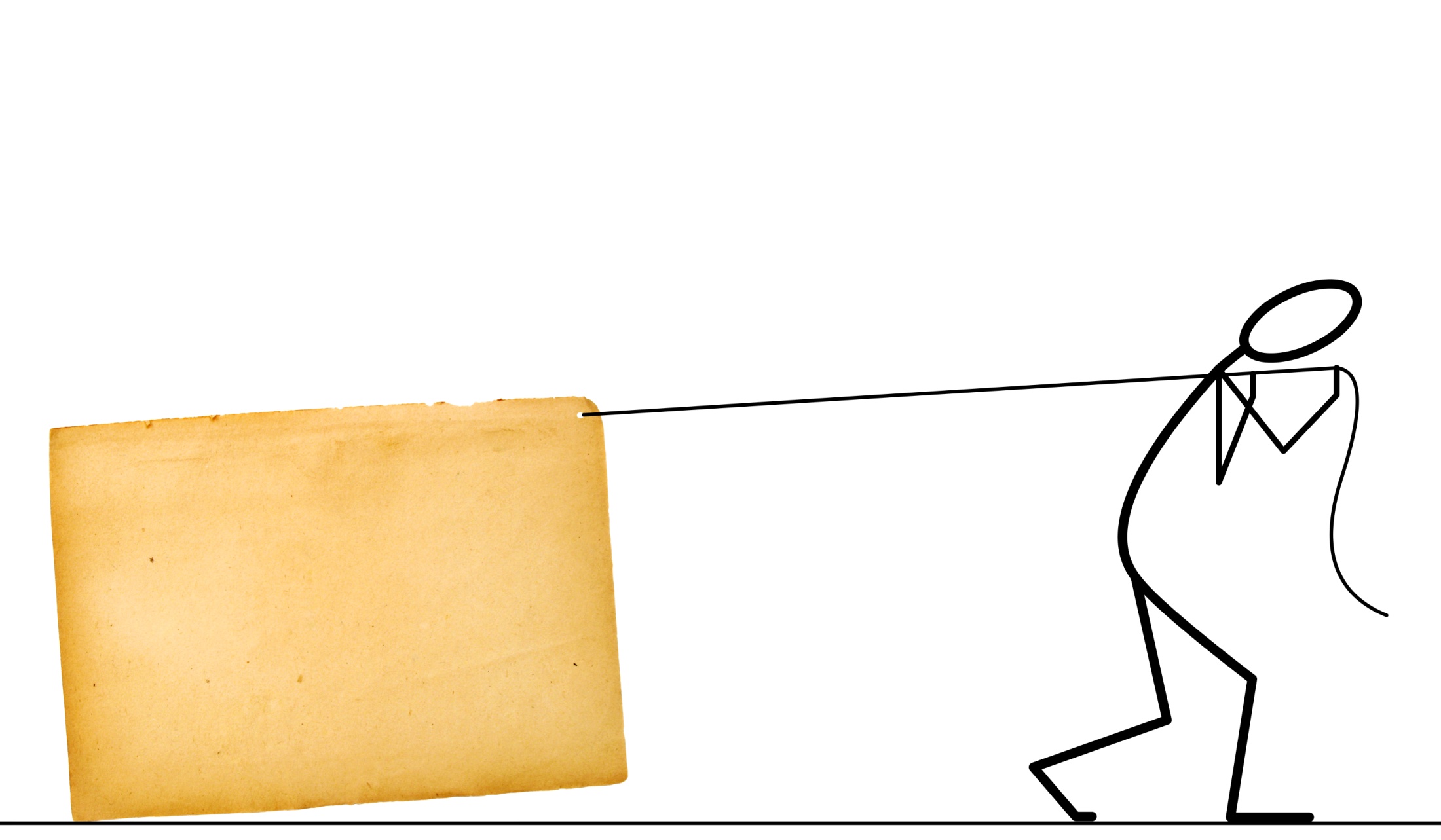 Life
“To what can I compare this generation? They are like children sitting in the marketplaces and calling out to others:
“‘We played the pipe for you,    and you did not dance;we sang a dirge,    and you did not mourn.’
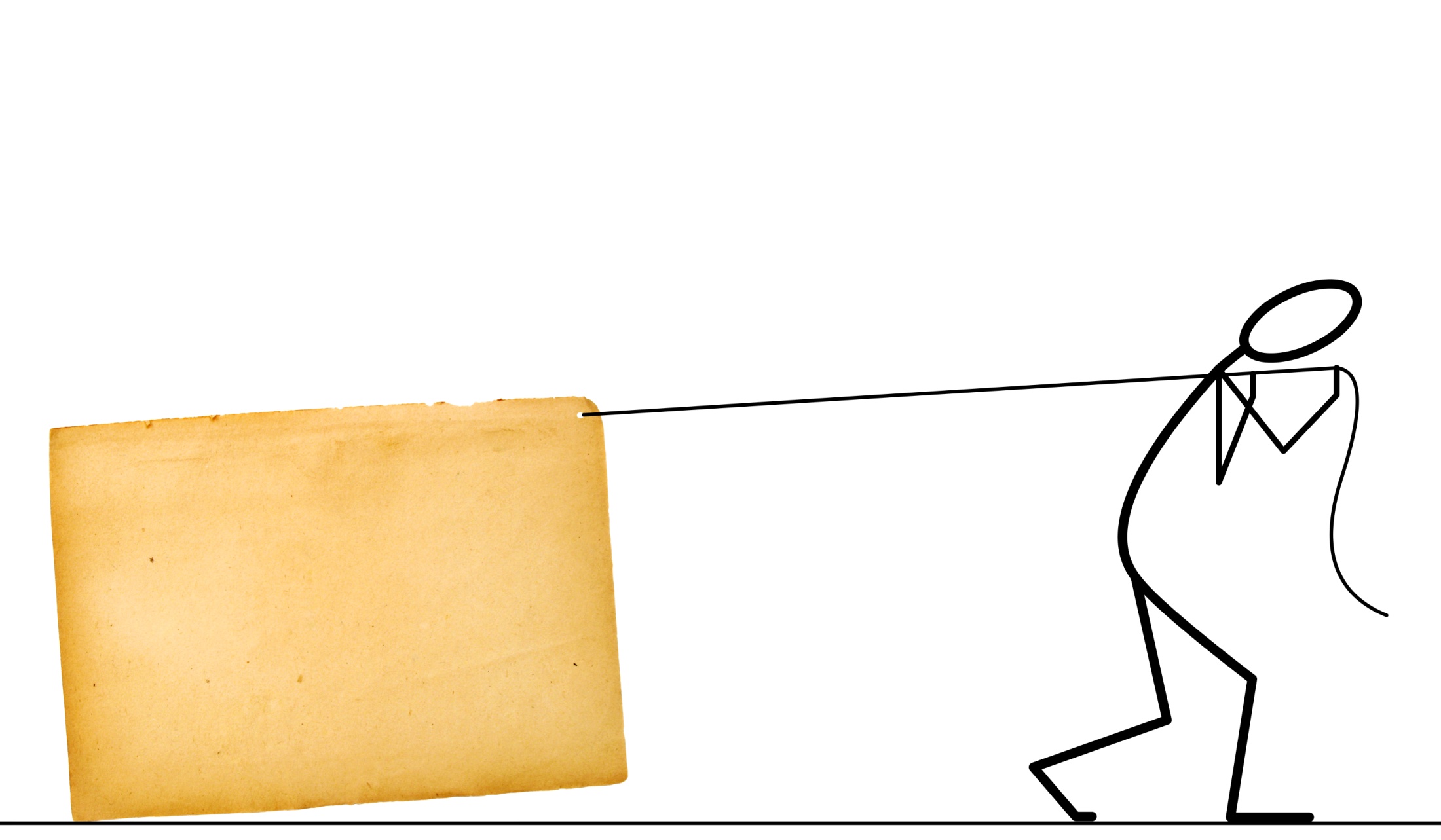 Life
For John came neither eating nor drinking, and they say, ‘He has a demon.’ The Son of Man came eating and drinking, and they say, ‘Here is a glutton and a drunkard, a friend of tax collectors and sinners.’ But wisdom is proved right by her deeds.”
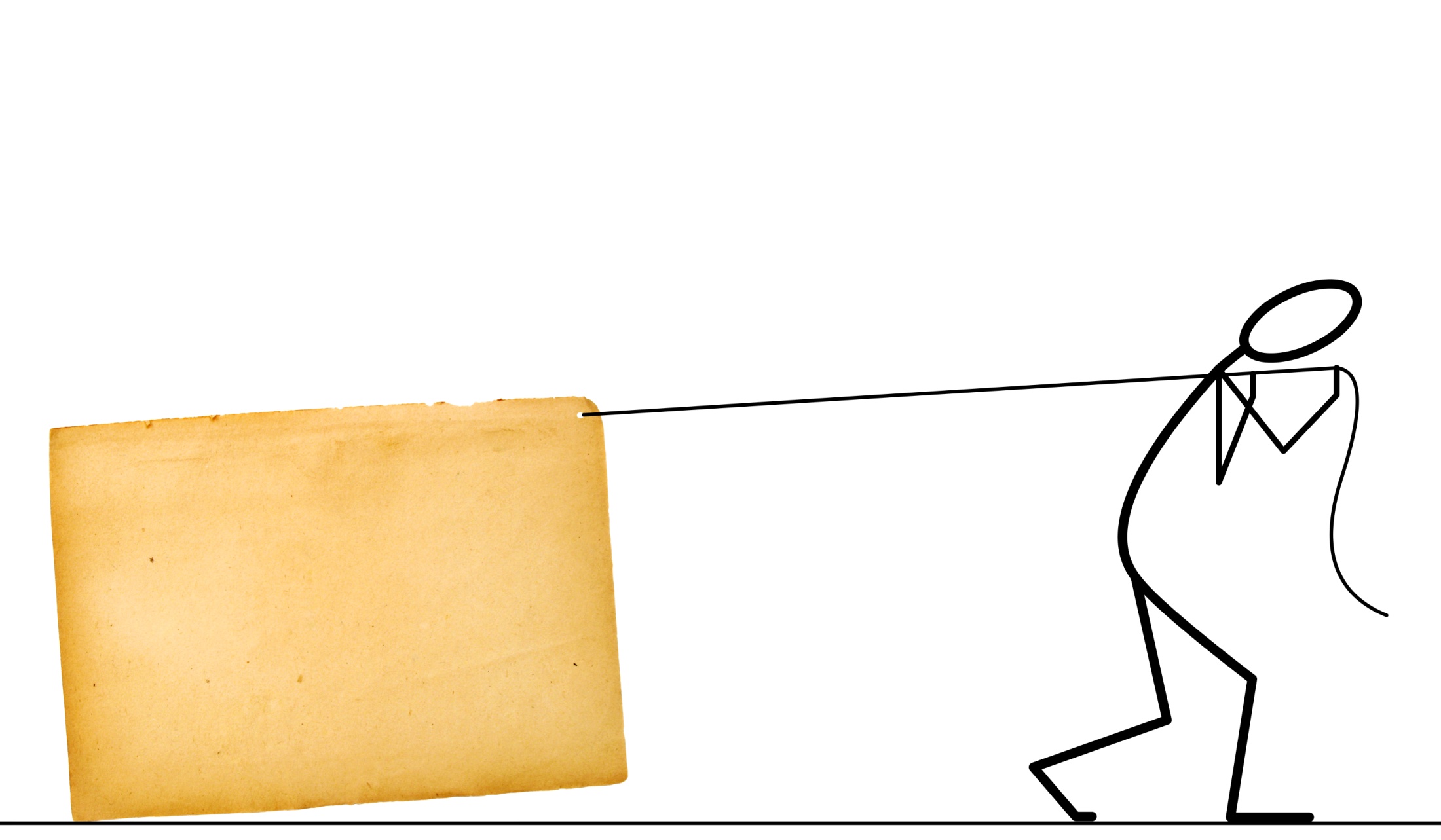 Life
At that time Jesus said, “I praise you, Father, Lord of heaven and earth, because you have hidden these things from the wise and learned, and revealed them to little children. Yes, Father, for this is what you were pleased to do.
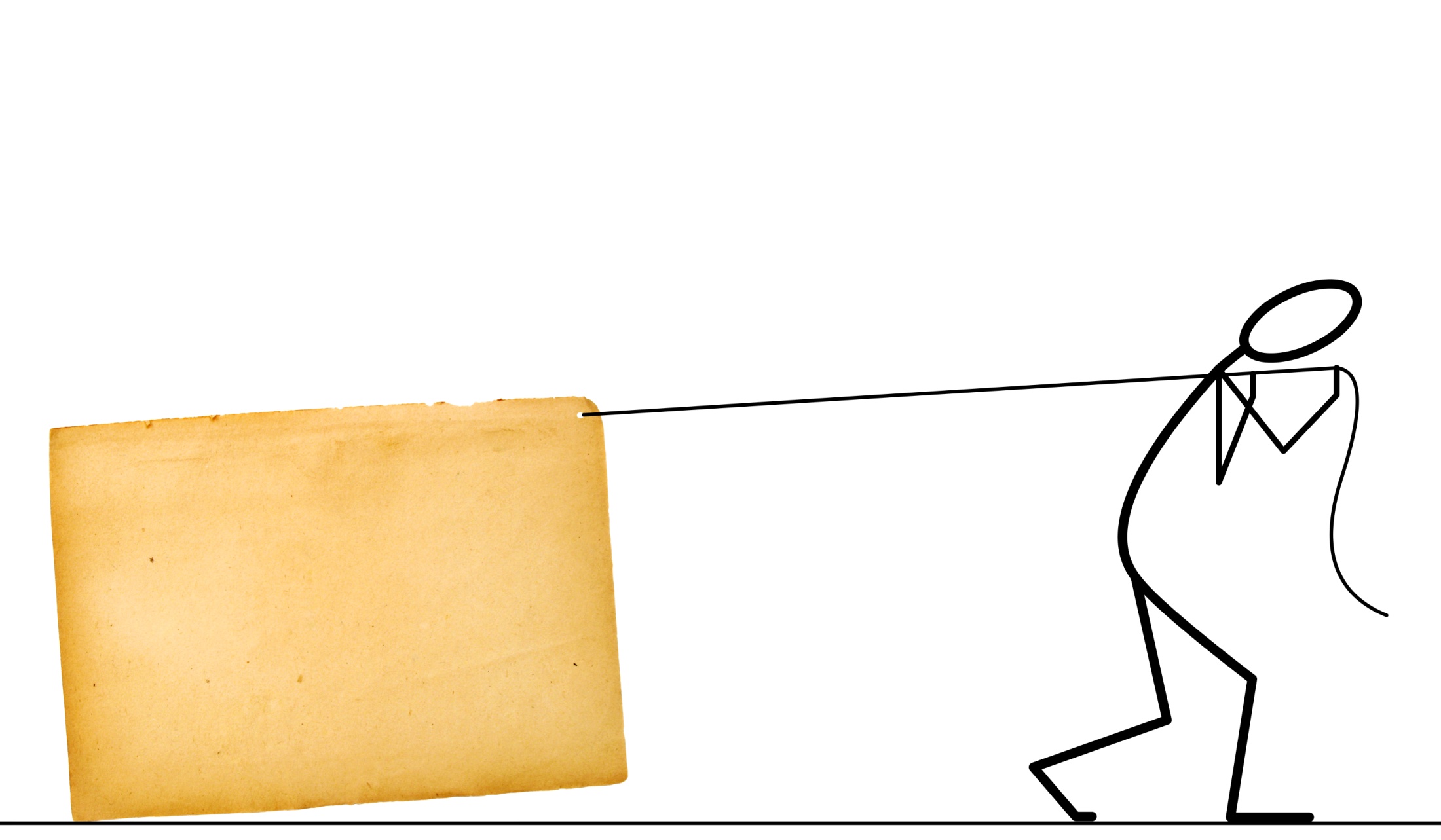 Life
“All things have been committed to me by my Father. No one knows the Son except the Father, and no one knows the Father except the Son and those to whom the Son chooses to reveal him.
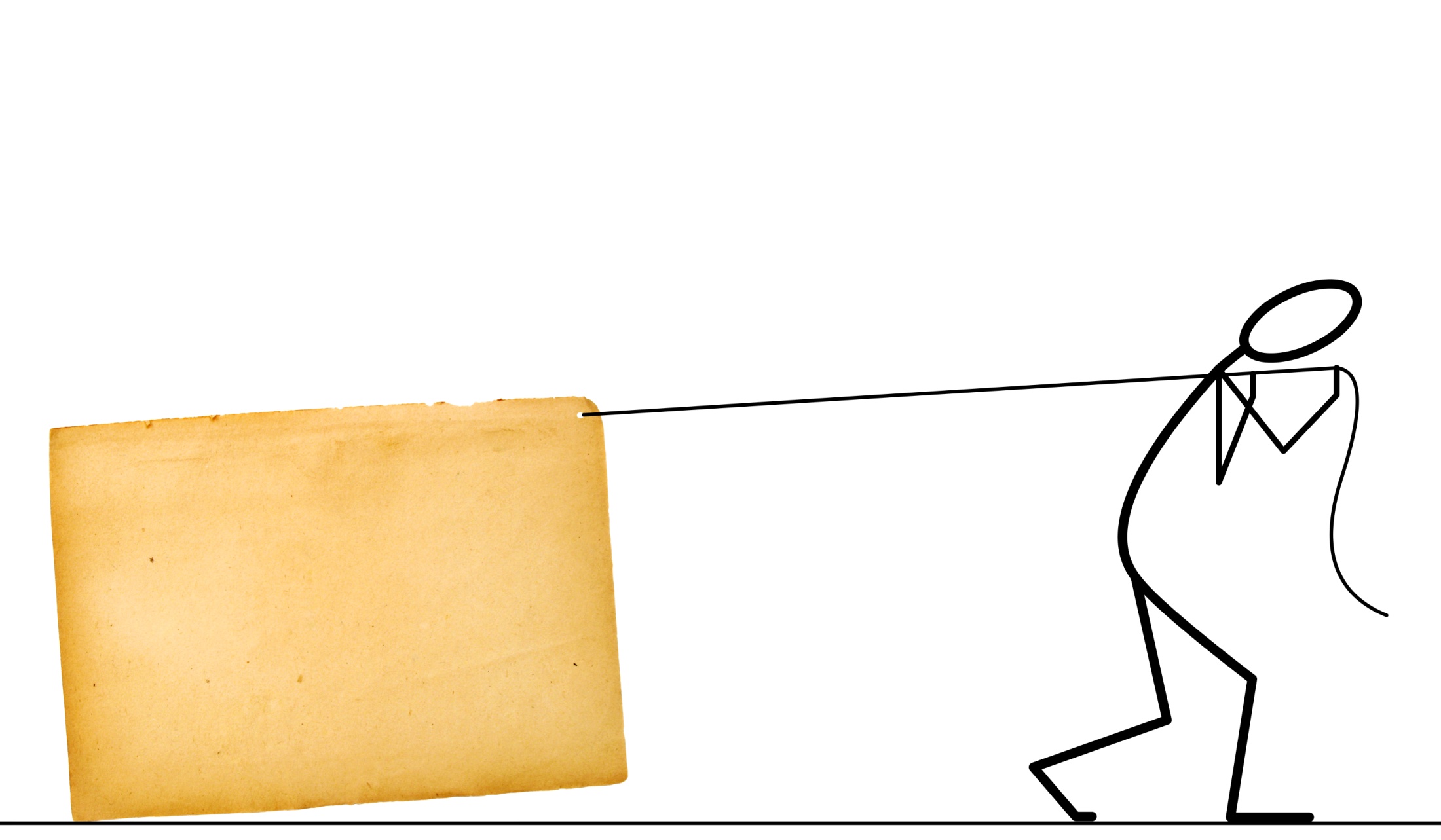 Life
“Come to me, all you who are weary and burdened, and I will give you rest. Take my yoke upon you and learn from me, for I am gentle and humble in heart, and you will find rest for your souls. For my yoke is easy and my burden is light.” Matthew 11:16-19, 25-30 (NIV)
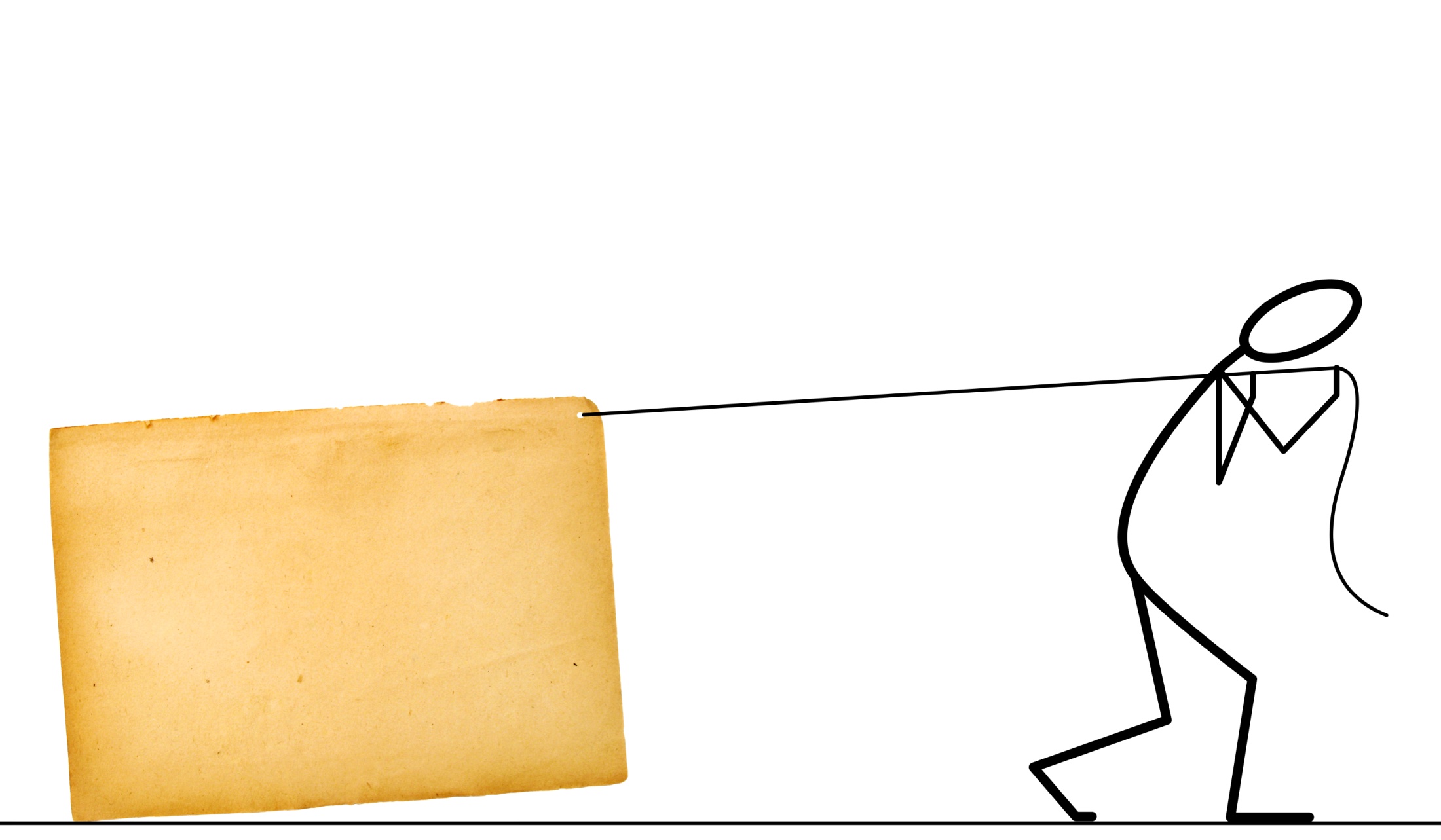 Life
To what shall we compare this generation?
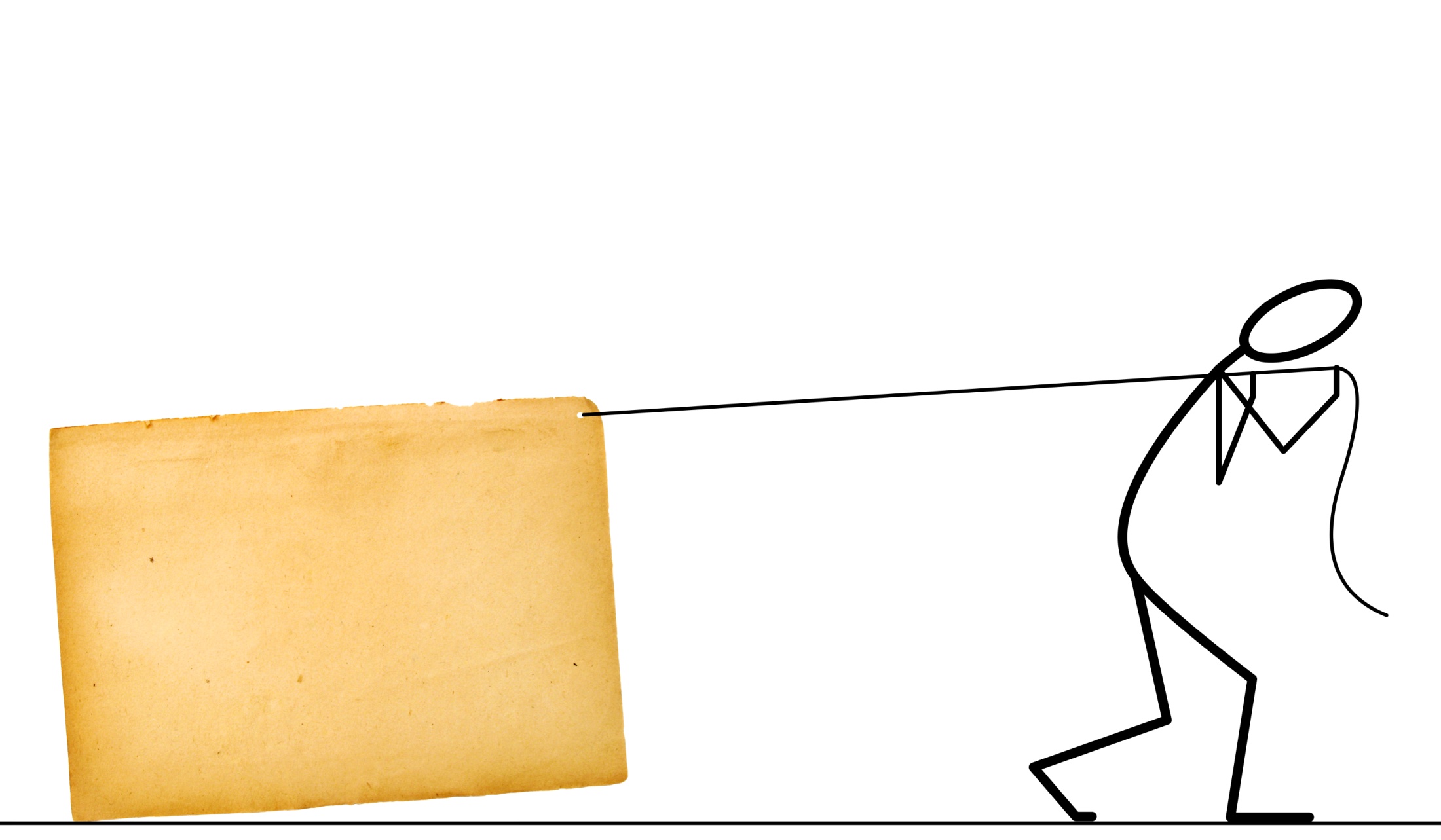 Life
To what shall we compare this generation?
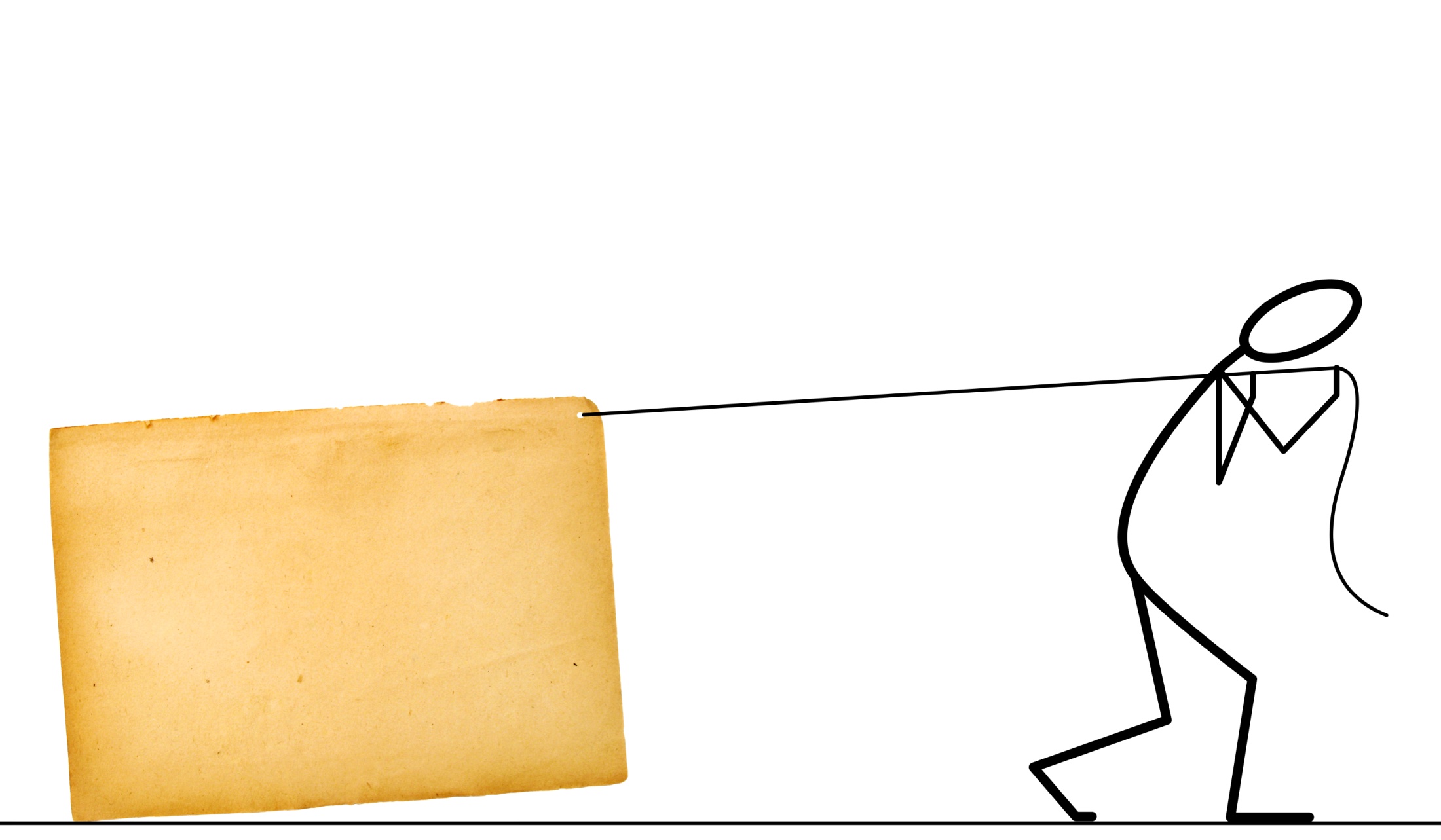 Childish
Legalistic
Hyper-Critical
Life
To what shall we compare our generation?
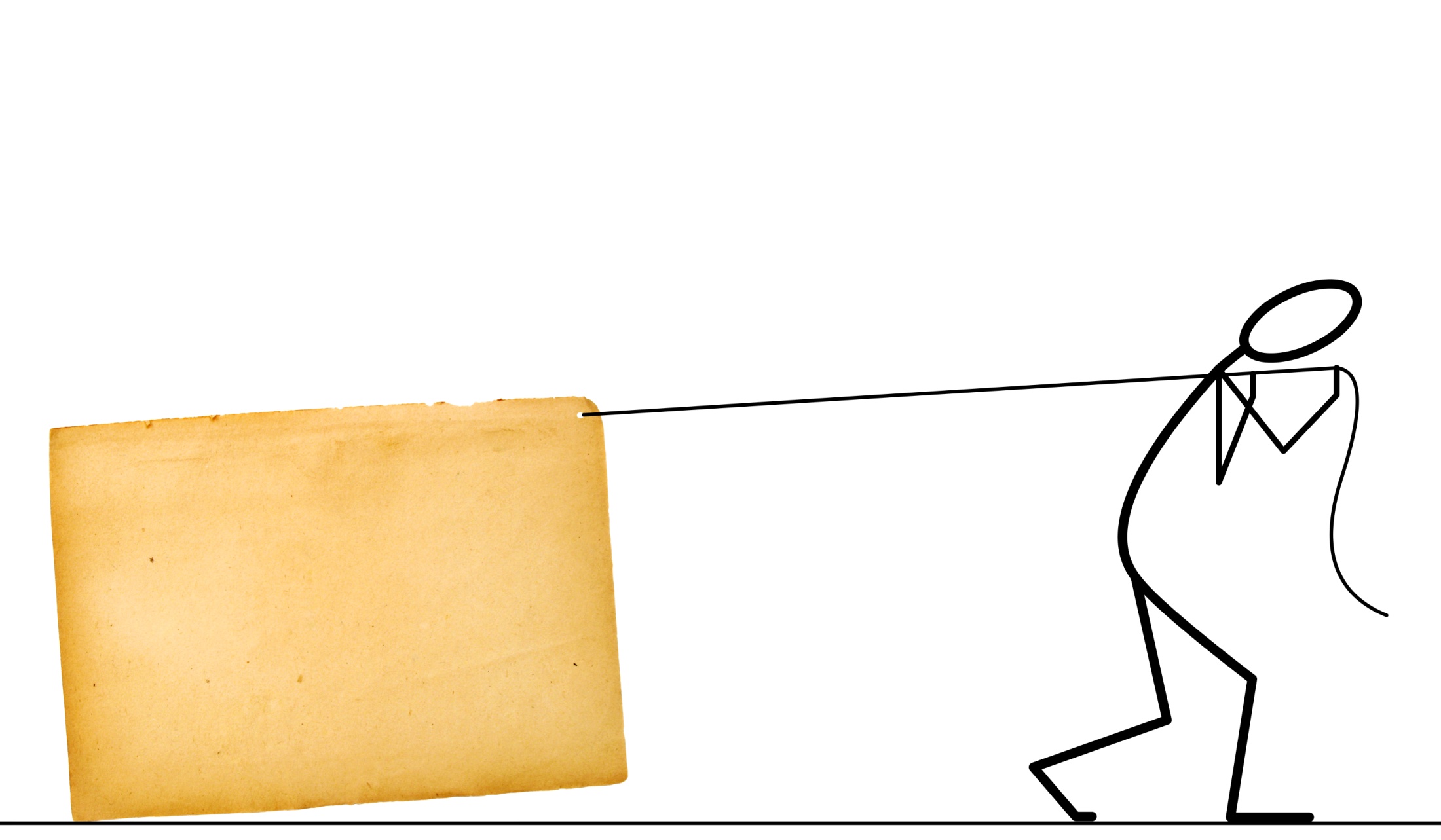 Ants: frantic, crisis mode, motion without meaning
Circus Lion: distracted, weak, easily controlled
Dog-tired: listless, exhausted, unmotivated
Life
Why follow Jesus?
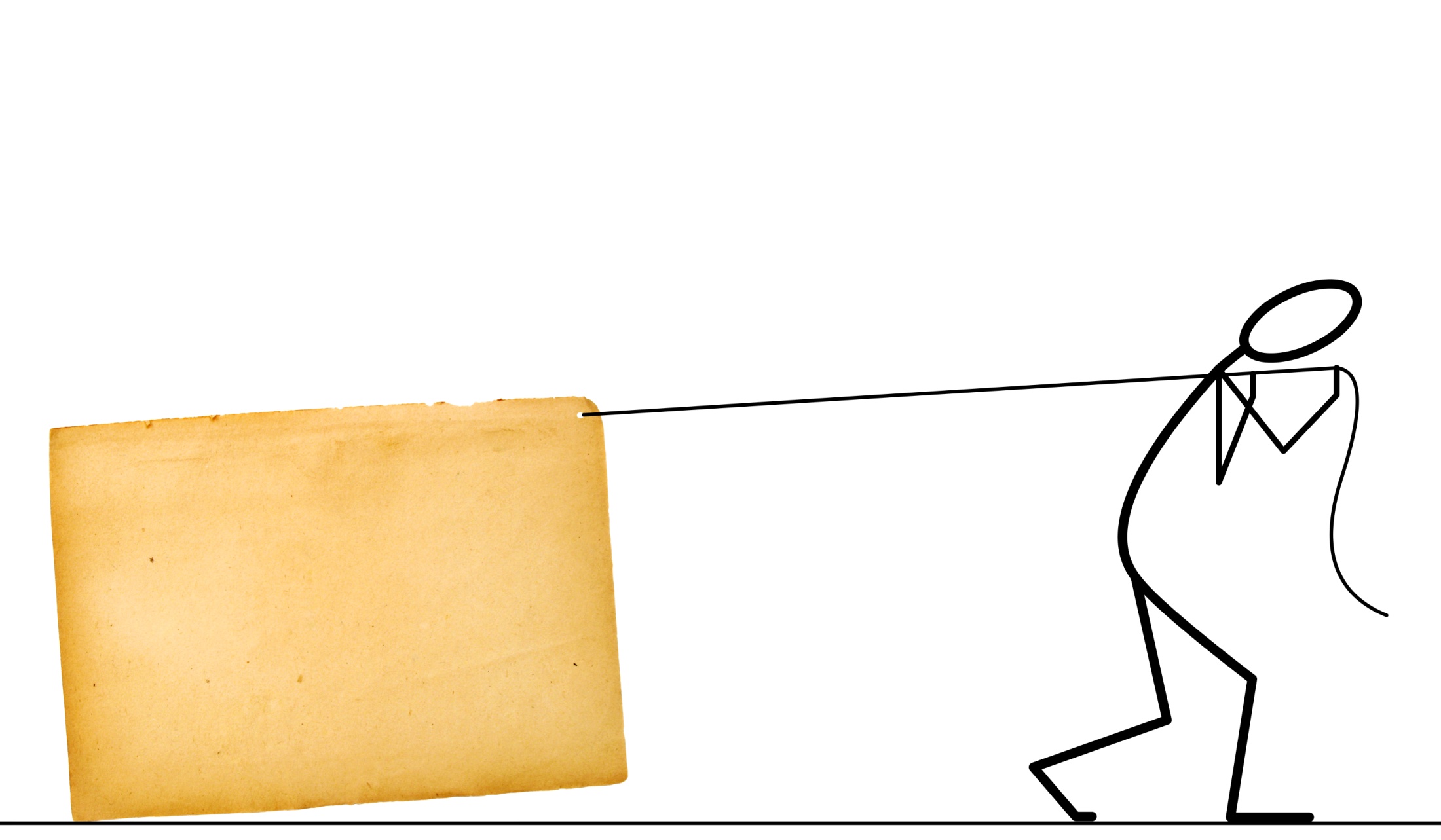 Life
Why follow Jesus?
RELEASE the weariness and the control
Accept the yoke
Learn from me
Labor for the Kingdom
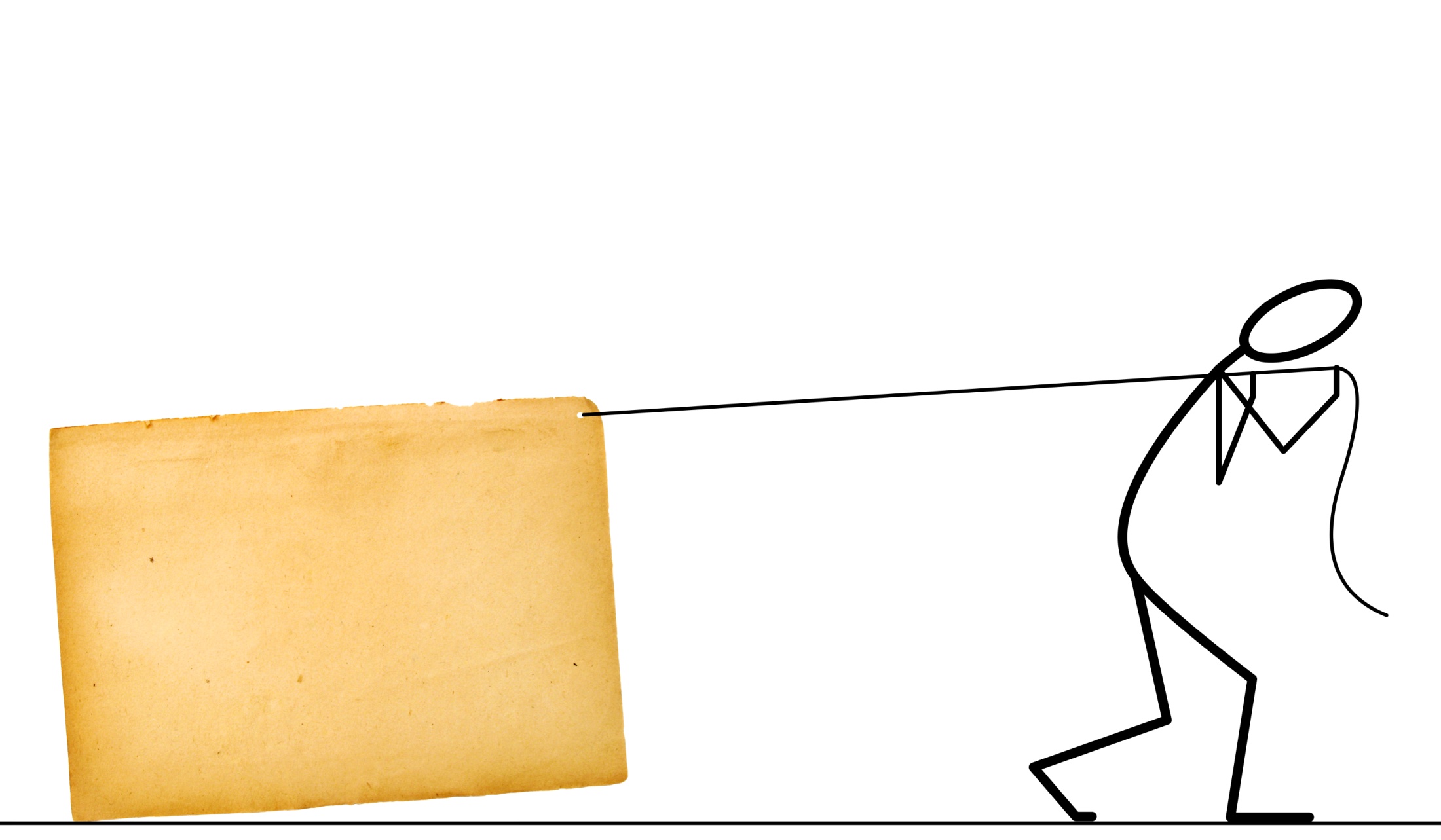 Life
Why follow Jesus?
Restore a BALANCED Life
Meaningful Work
Playful / Creative Release
Love and Healthy Relationships
Worship
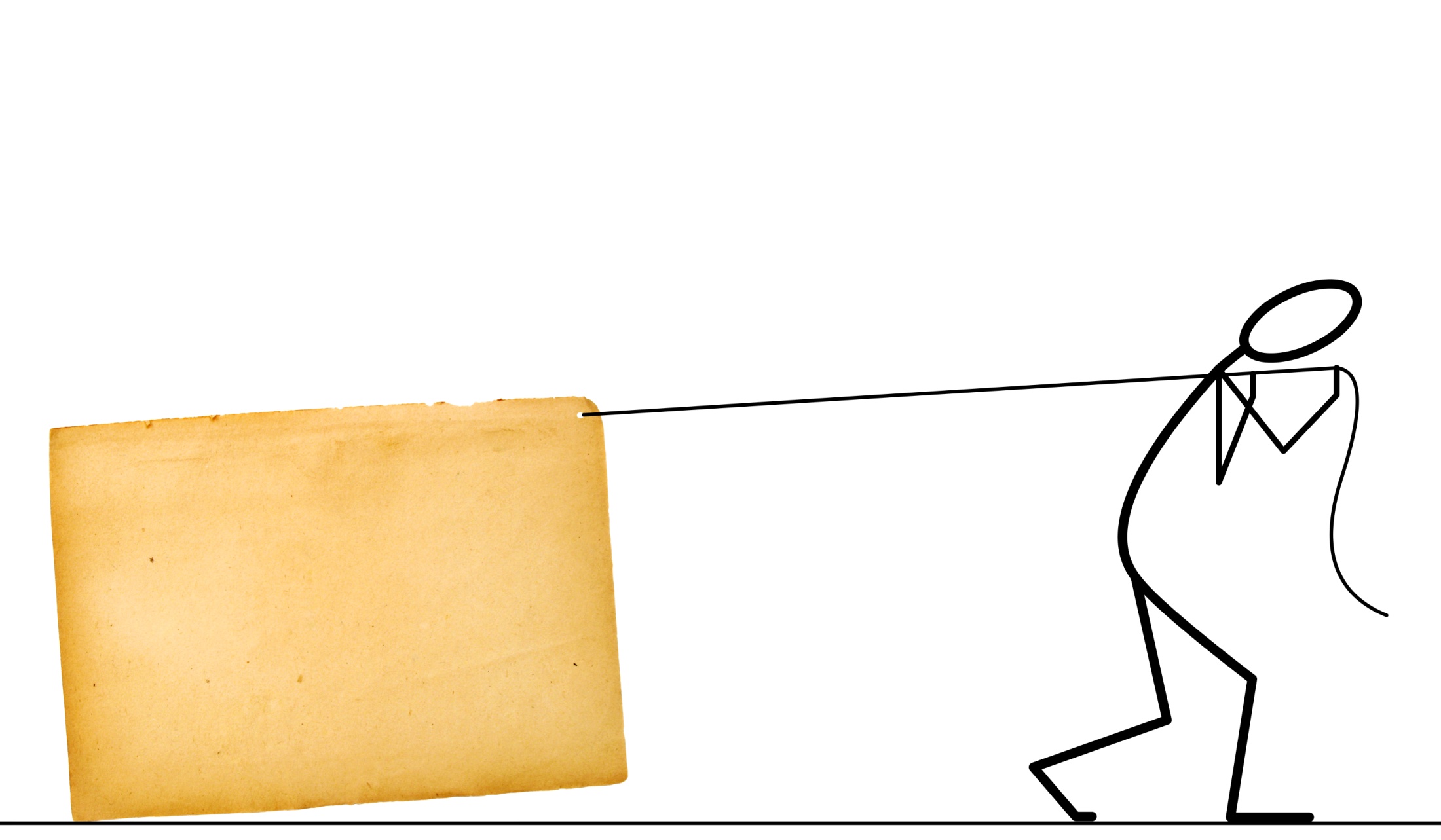 Life
Why follow Jesus?
Find Rest for your SOUL
My feet are tired, but my soul is rested!
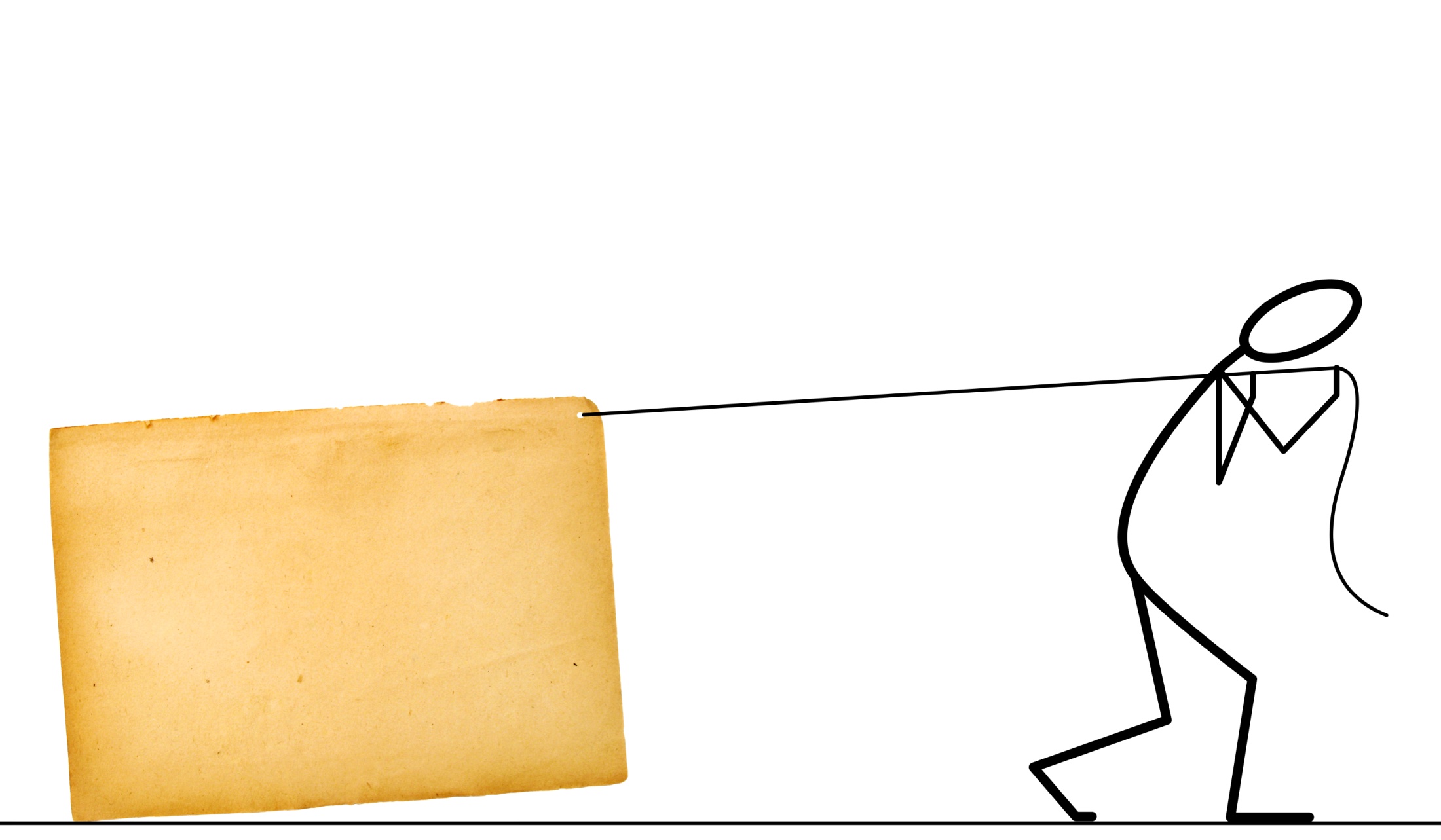 Life
“Are you tired? Worn out? Burned out on religion? Come to me. Get away with me and you’ll recover your life. I’ll show you how to take a real rest. Walk with me and work with me—watch how I do it. Learn the unforced rhythms of grace. I won’t lay anything heavy or ill-fitting on you. Keep company with me and you’ll learn to live freely and lightly.” Matthew 11:28-30 (Msg)
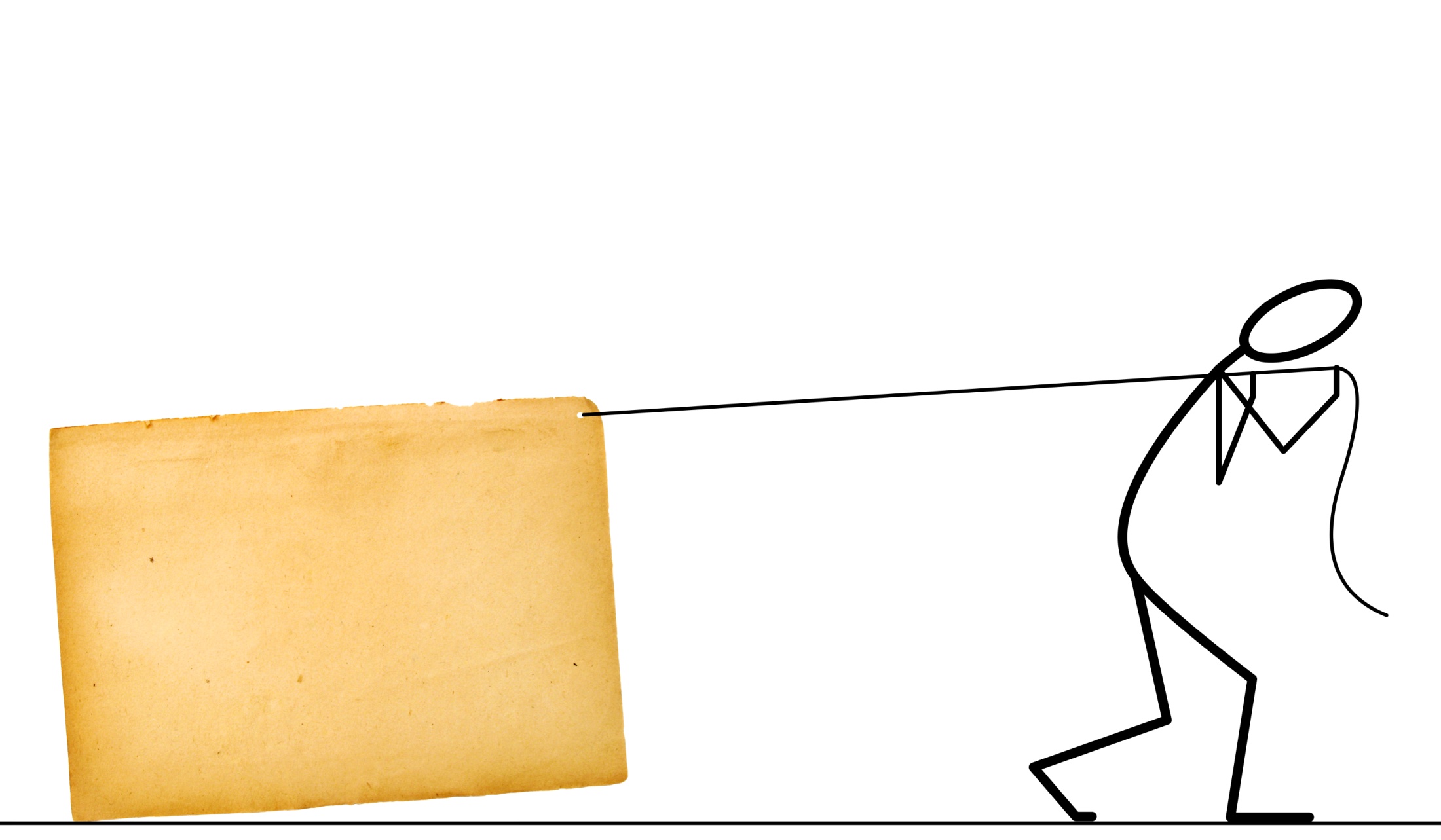 Life